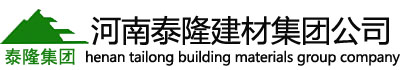 招聘简章
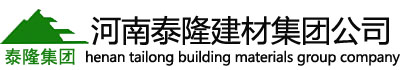 公司简介：
泰隆建材公司建成于1995年，经过二十多年的发展，现已成为一家集建材产品产销、教育投资和商业地产开发为一体的现代化集团公司。公司下辖15家子公司，分布于河南省南阳市和湖北省襄阳市，水泥熟料年产能达600万吨，水泥年产能达800万吨，产能规模位居河南省第4名，全国第38名，产品销售河南、湖北、陕西等三十余县市，已成为豫西南、鄂西北区域民营建材龙头企业。
日月如梭，光阴似箭。泰隆从1995年第一条水泥生产线开始，坚持“人文至上，质量第一”的企业发展理念和“创新、节俭、发展”的管理理念，秉承“岁月见证凝聚力”的企业文化精神。埋头苦干，砥砺奋进，经过20余载岁月洗礼，走出一条具有泰隆特色的发展之路。
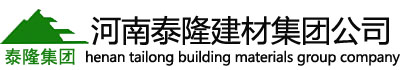 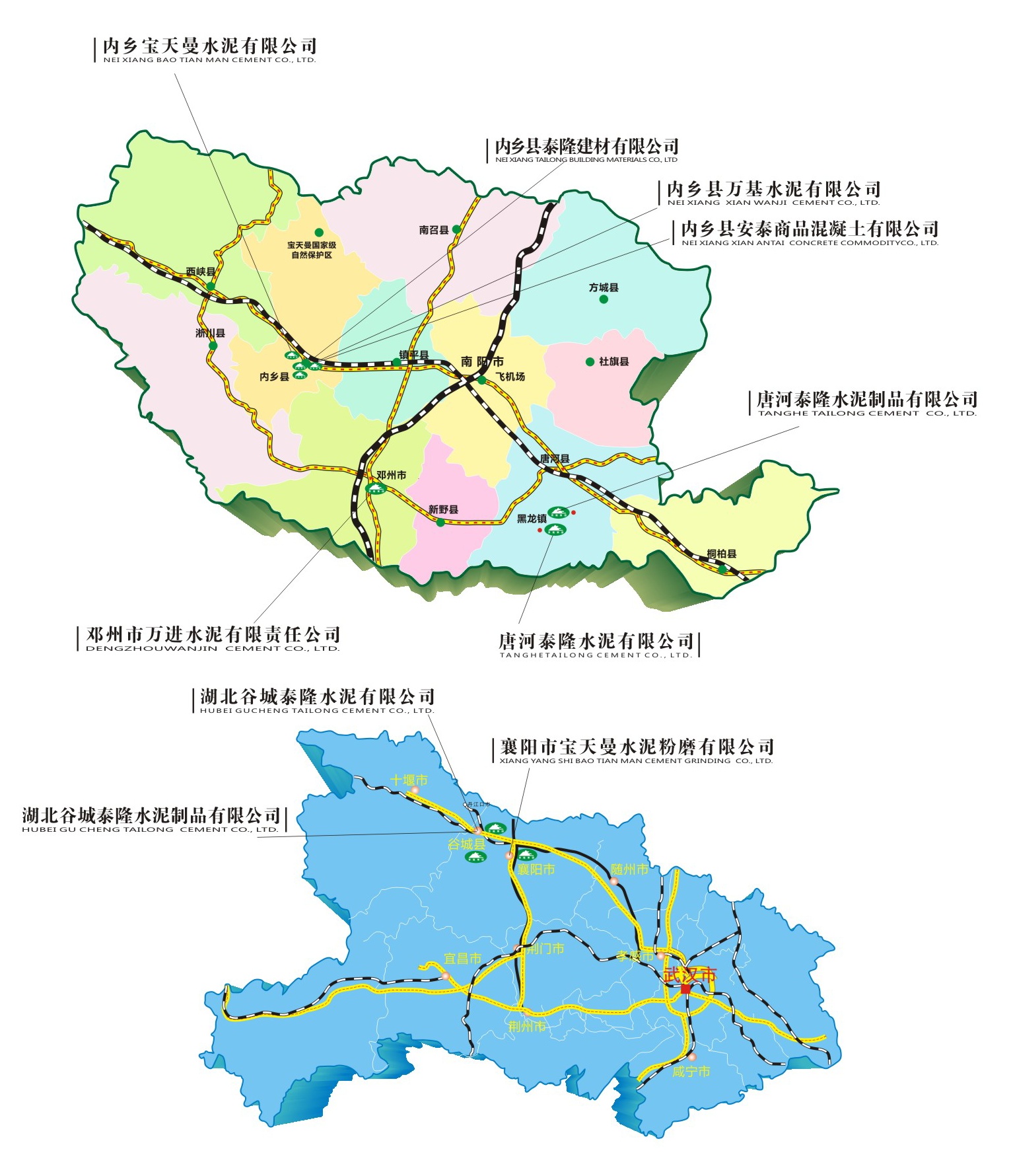 企业分布：
集团公司水泥板块下辖10余家分公司，分布于河南省南阳市和湖北省襄阳市，各分公司位于省道、高速公路、铁路沿线，交通便利，为周边各市县产品使用上提供了更有力的条件。
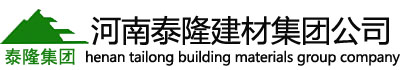 企业全貌：
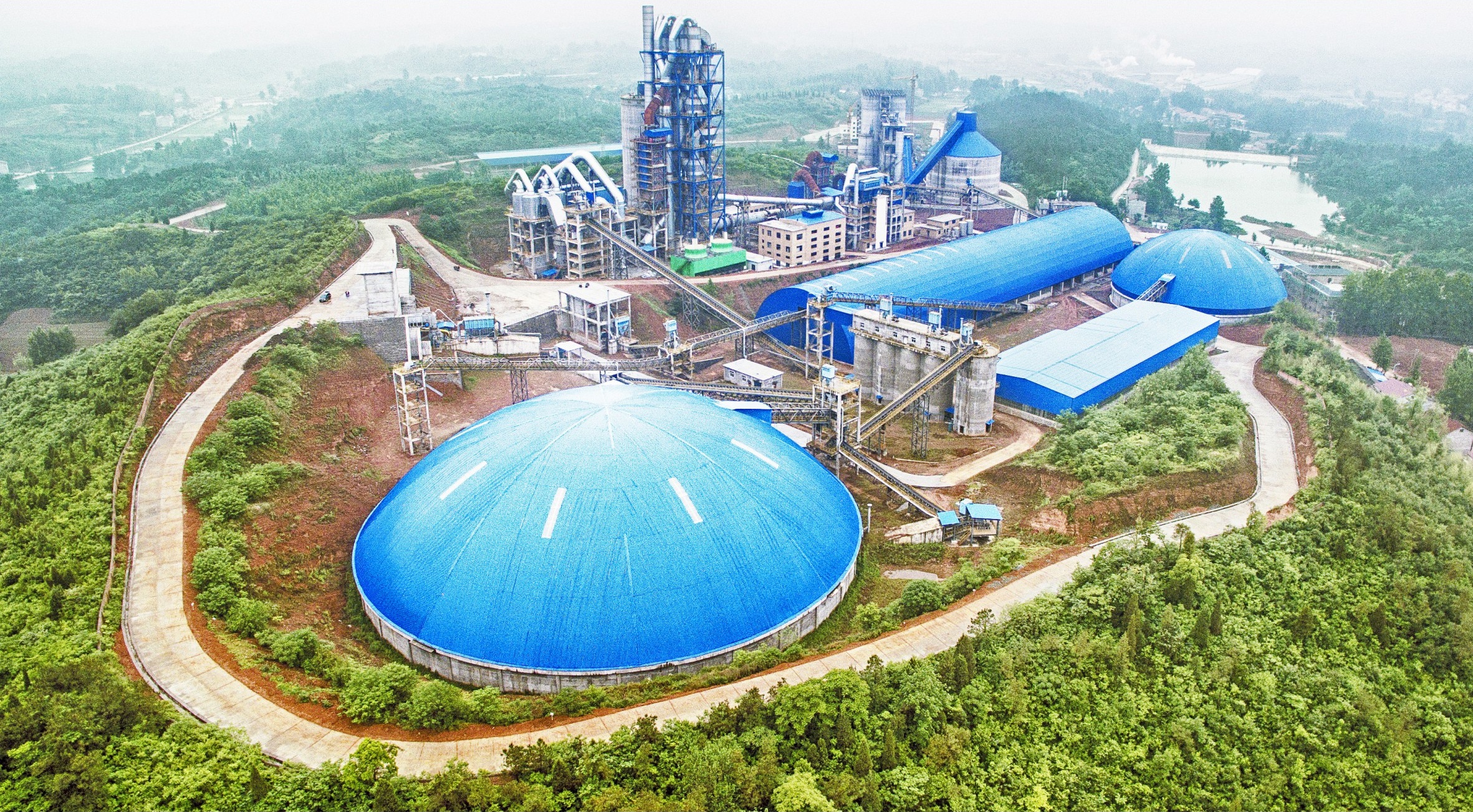 湖北.泰隆
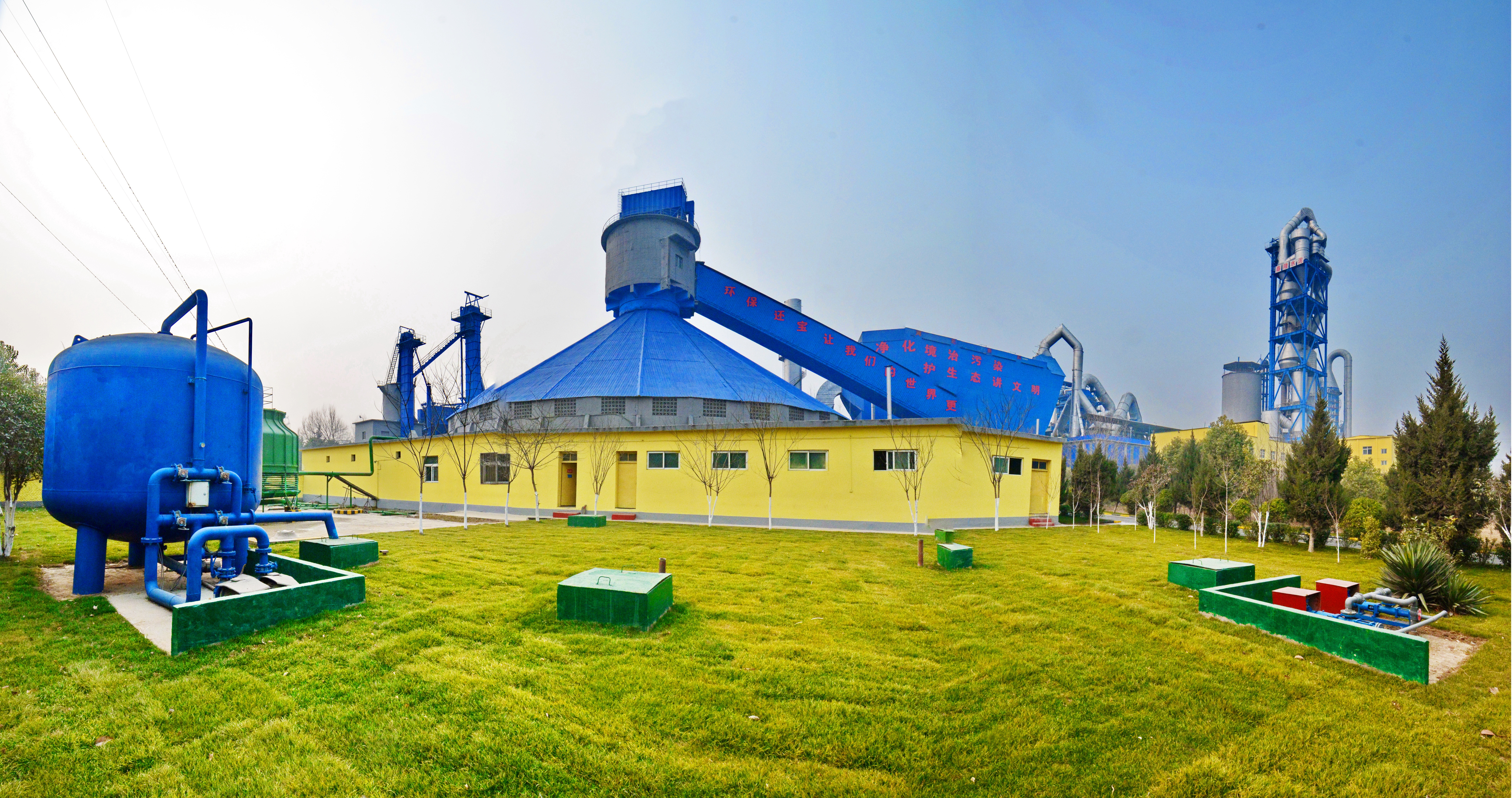 内乡.宝天曼
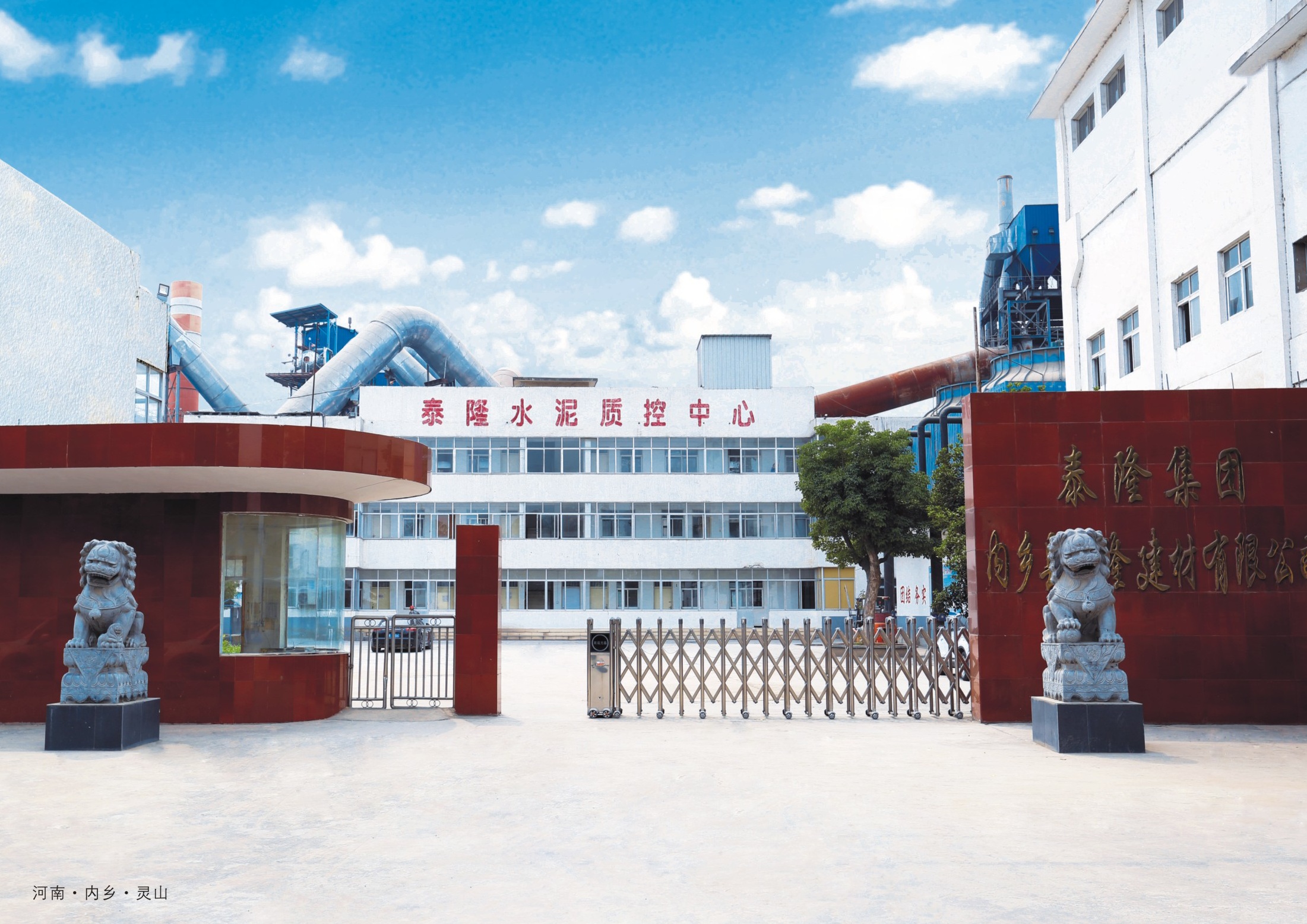 内乡.泰隆
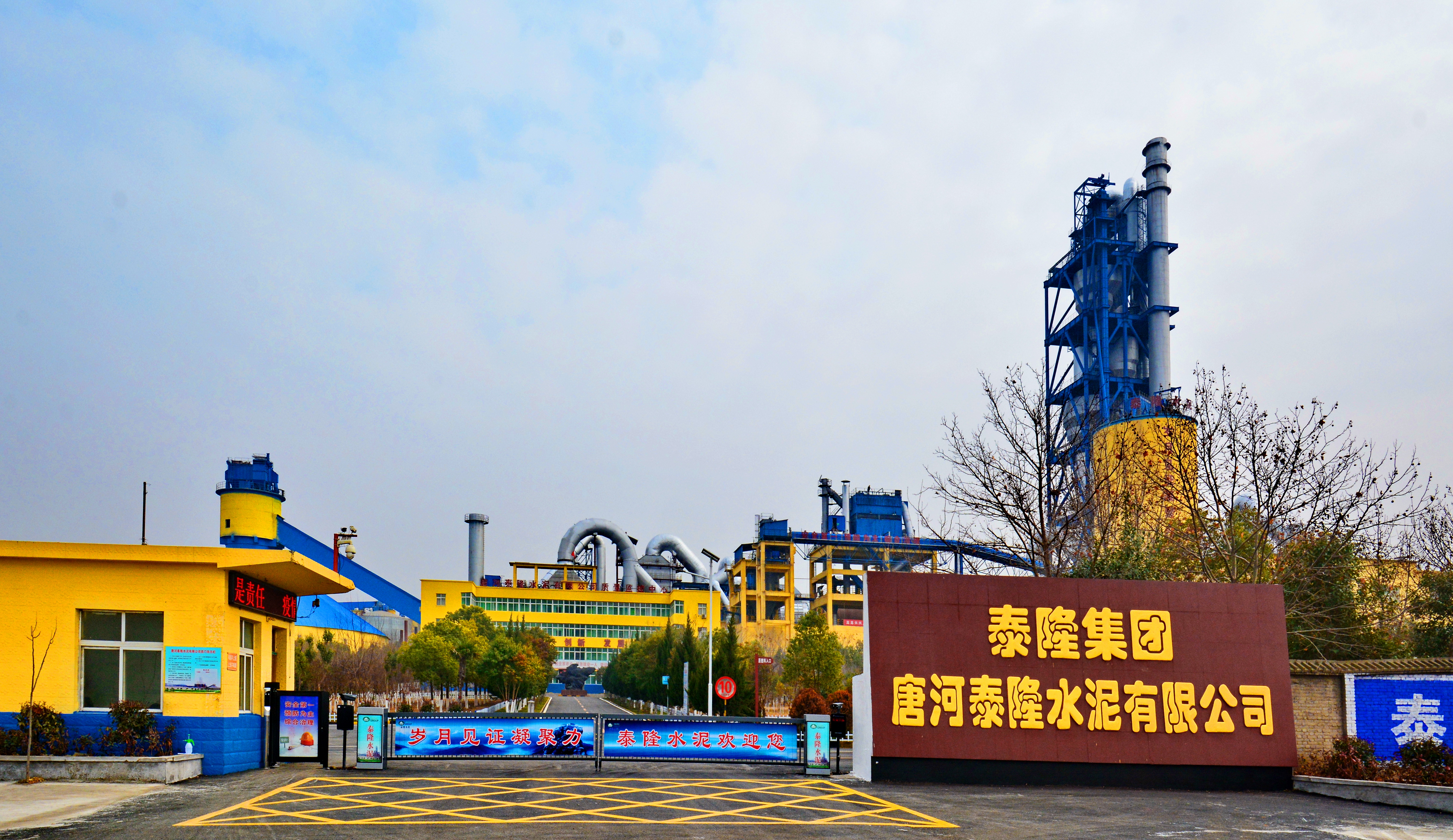 唐河.泰隆
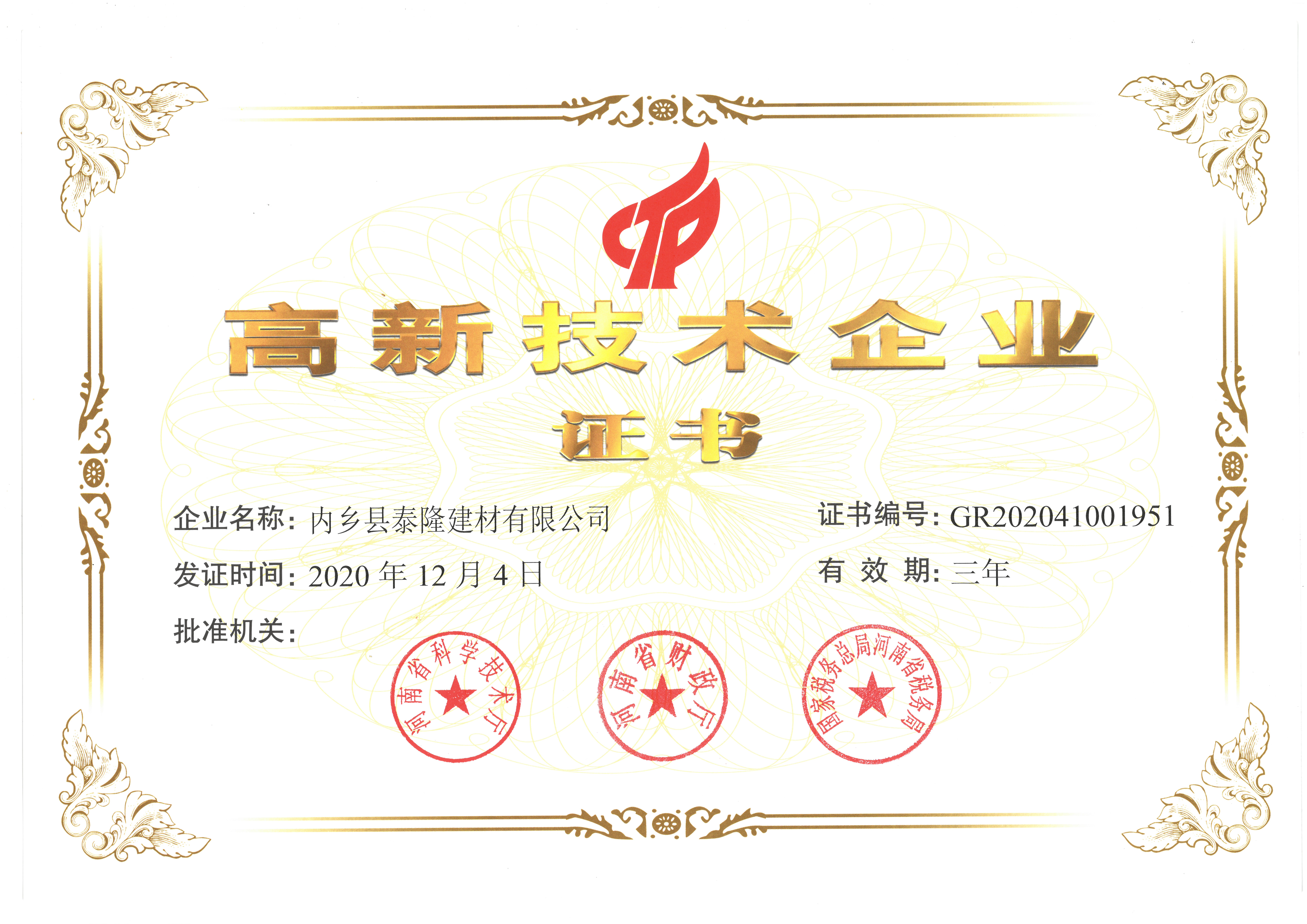 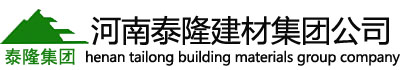 从1995年以来，
公司不断在行业内获得荣誉，
逐渐在行业内占有不可撼动的地位。
获得荣誉：
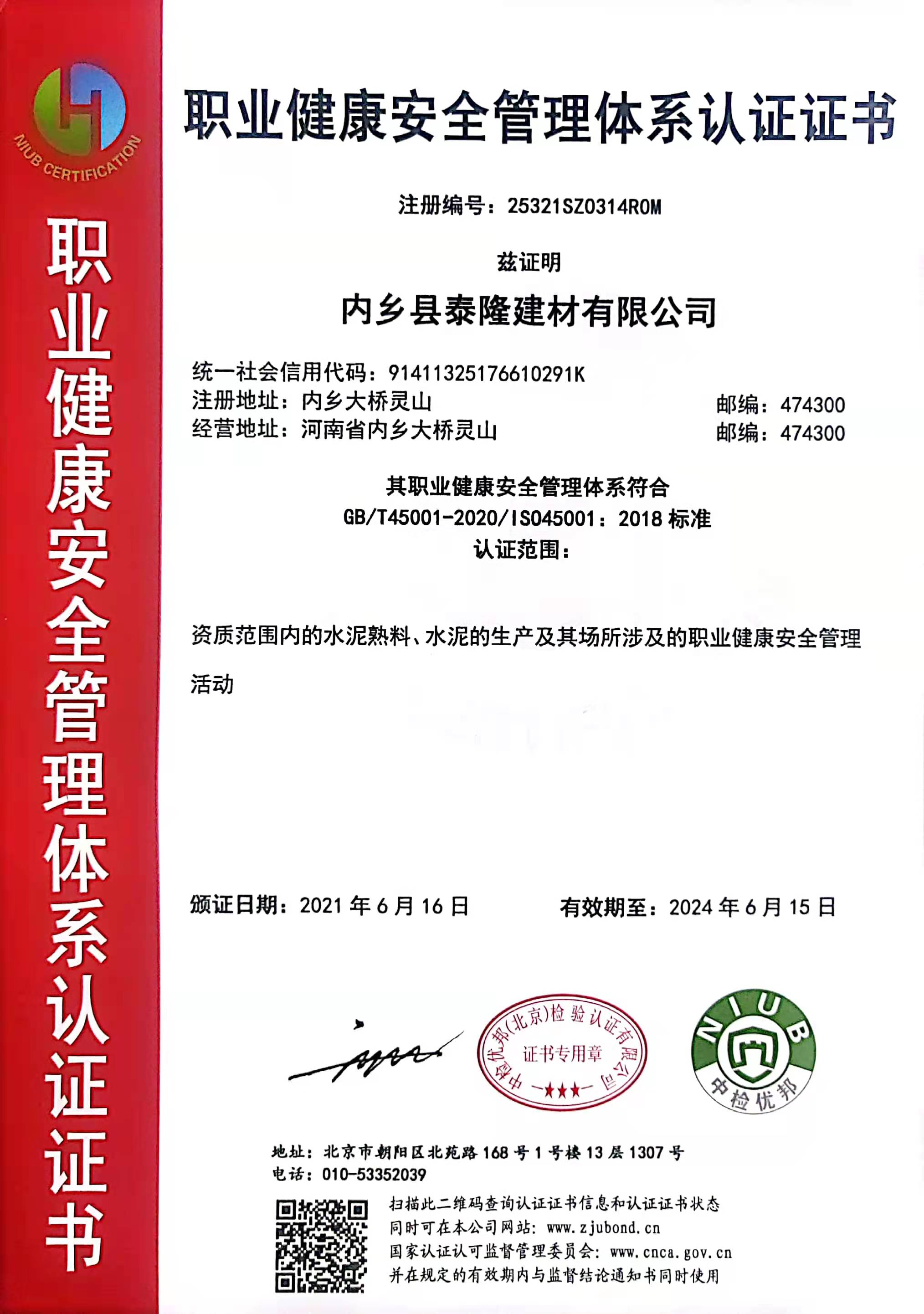 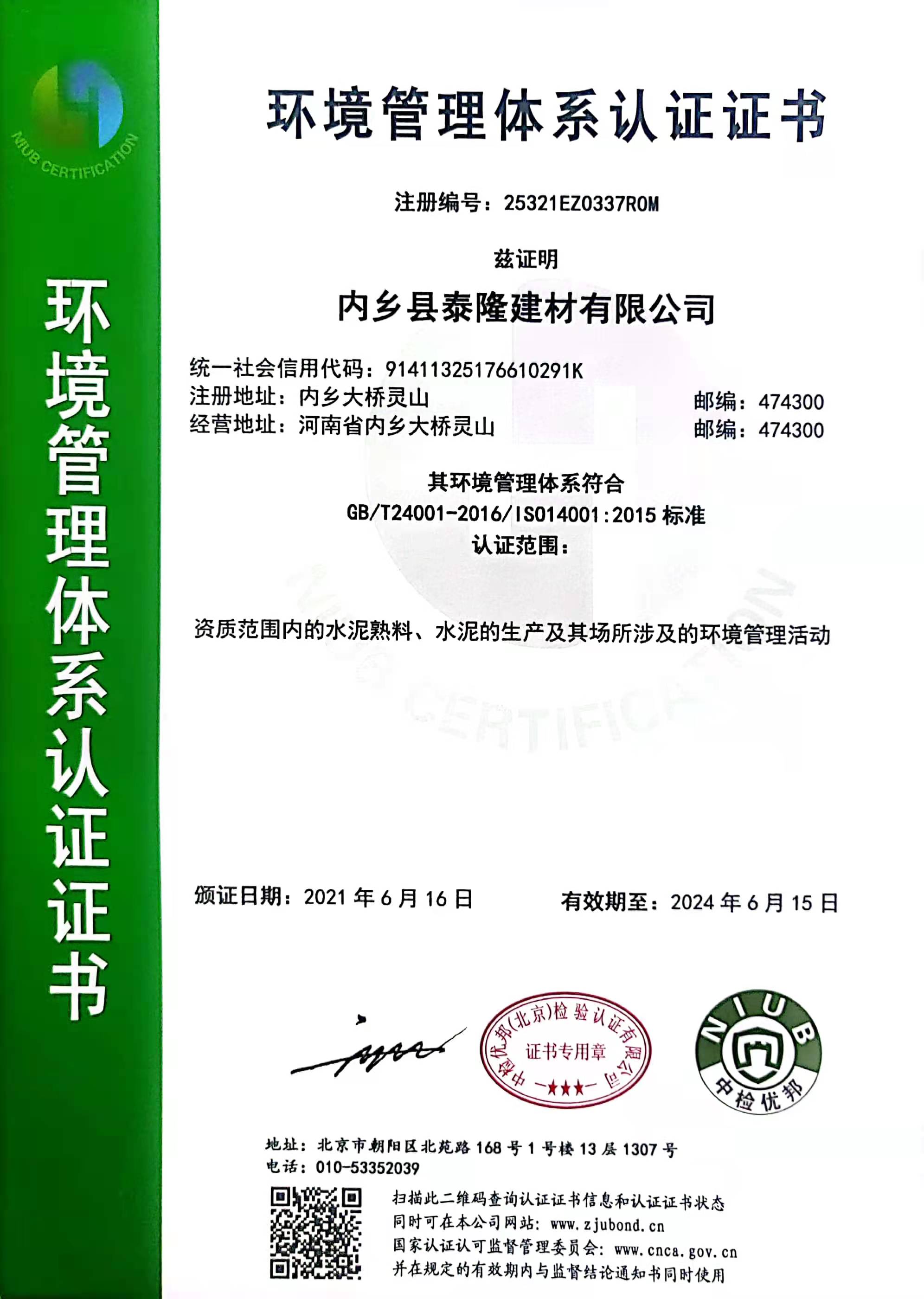 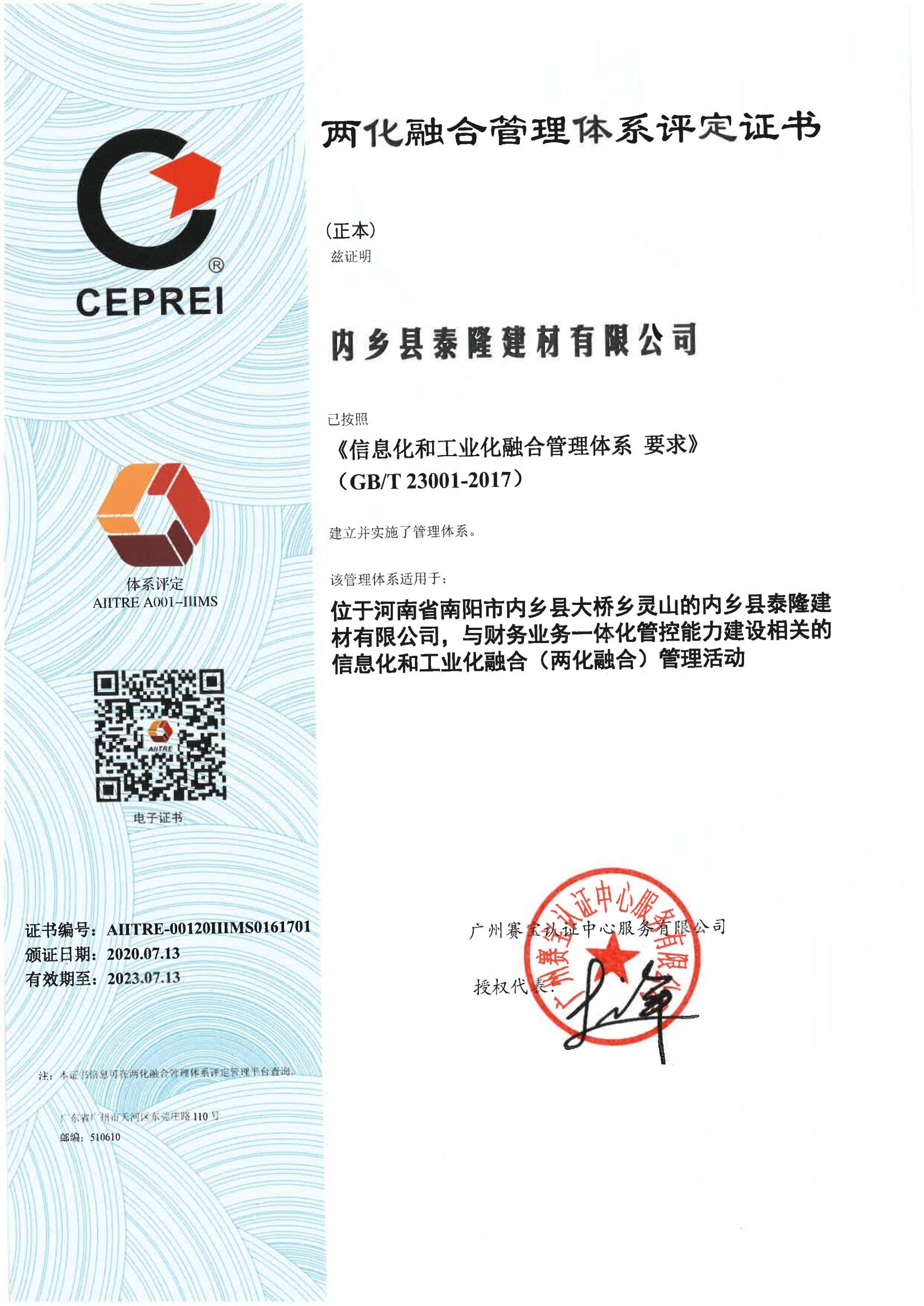 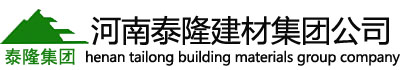 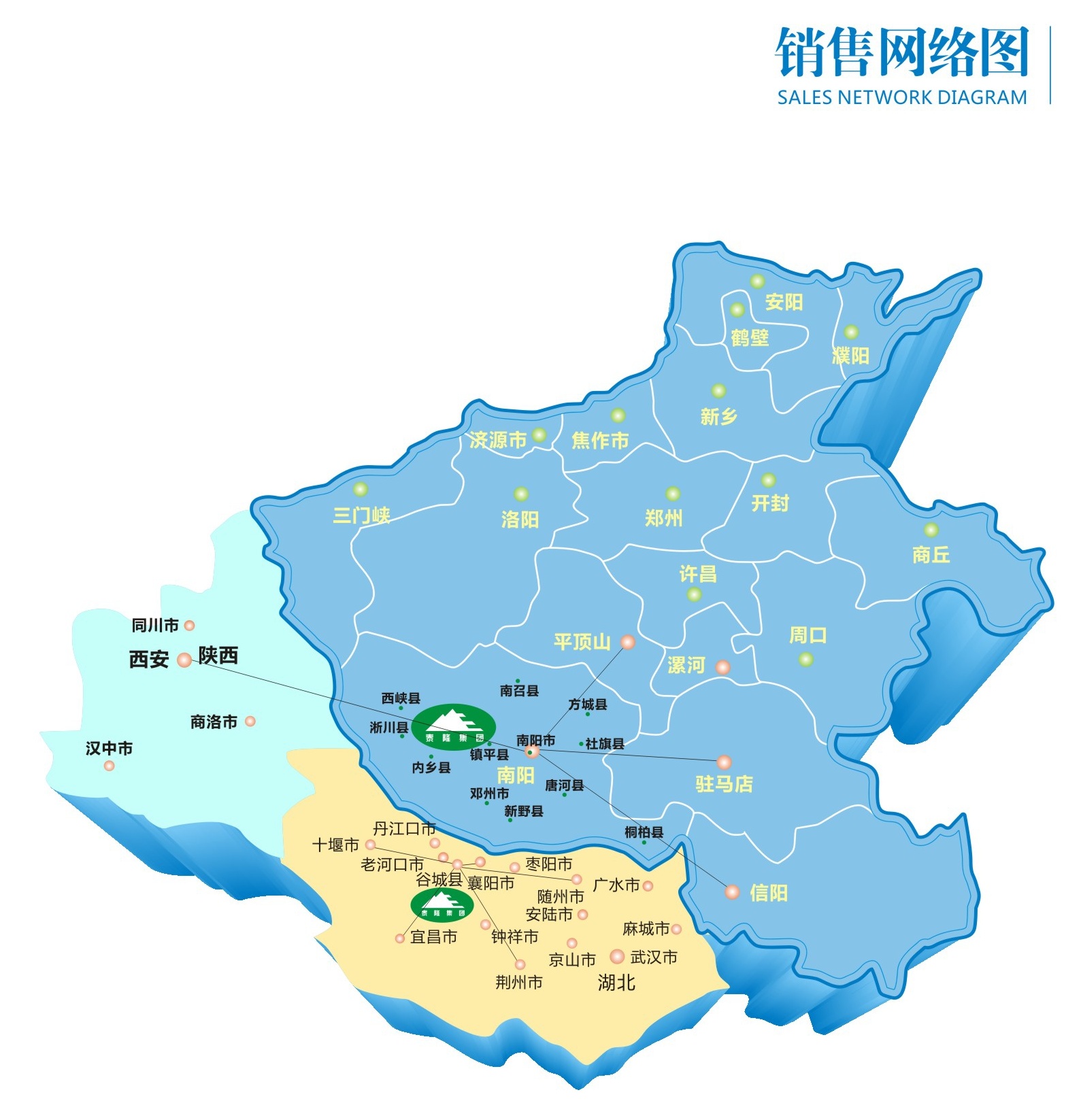 销售网络：
产品畅销豫、陕、鄂三省三十余县、市，广泛适用于高层建筑、桥梁、高速公路、铁路、大坝等项目工程，深受广大用户的青睐。
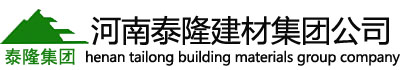 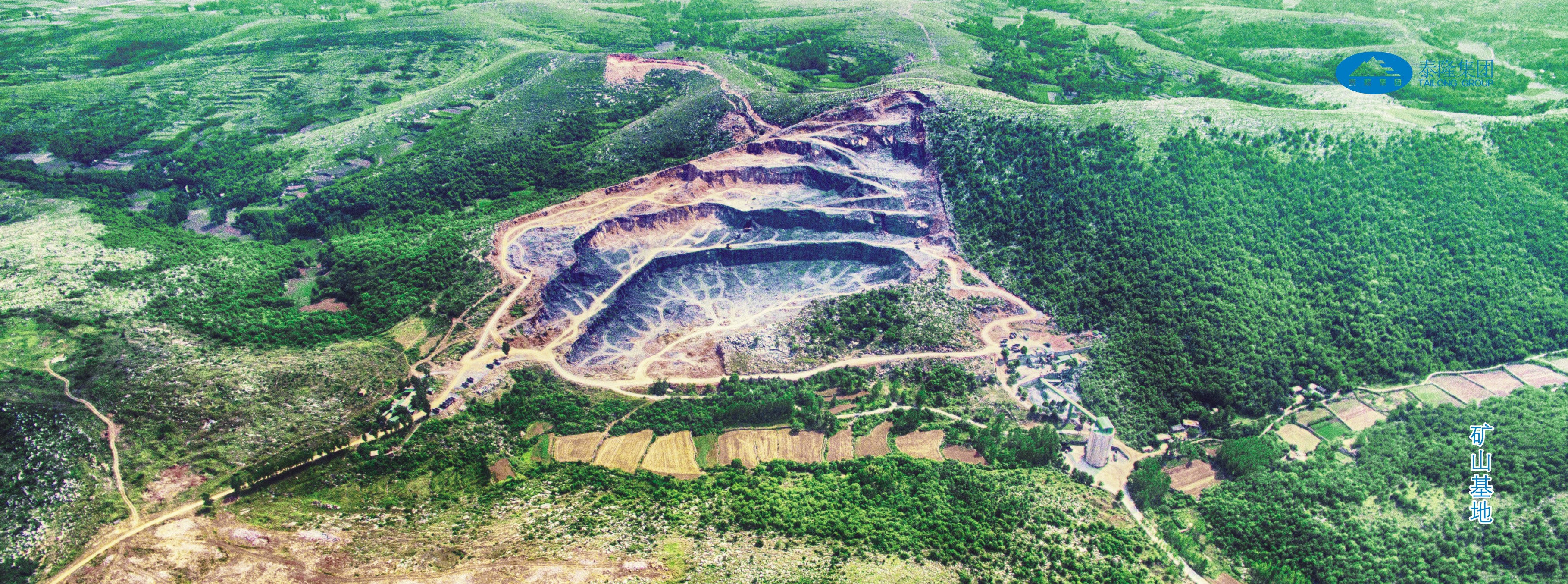 优势资源：
集团公司拥有规范的物流管理网络，在河南区域、湖北区域均设有物流公司，拥有各类运输车辆500余辆。
集团公司拥有丰富的优质水泥用石灰石原料基地，含碱度低，碳酸钙含量高，品质居全国同类资源前列，总储量约5亿吨，为各类高品质特性水泥、通用水泥、低碱水泥等提供得天独厚的原材料。
集团公司拥有河南省最大的特种水泥生产基地，能够生产道路水泥、油井水泥、低热钢渣水泥等各类特种水泥品种。
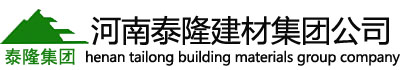 技术雄厚：
公司技术力量雄厚，设备先进，产品质量通过ISO9001国际质量体系认证。主导产品为“宝天曼牌”、“内宛牌”“吉固牌”和“唐塔牌”通用硅酸盐系列水泥及熟料、低碱水泥及熟料、道路、油井、低热钢渣等特种水泥、商品混凝土及水泥制品等。
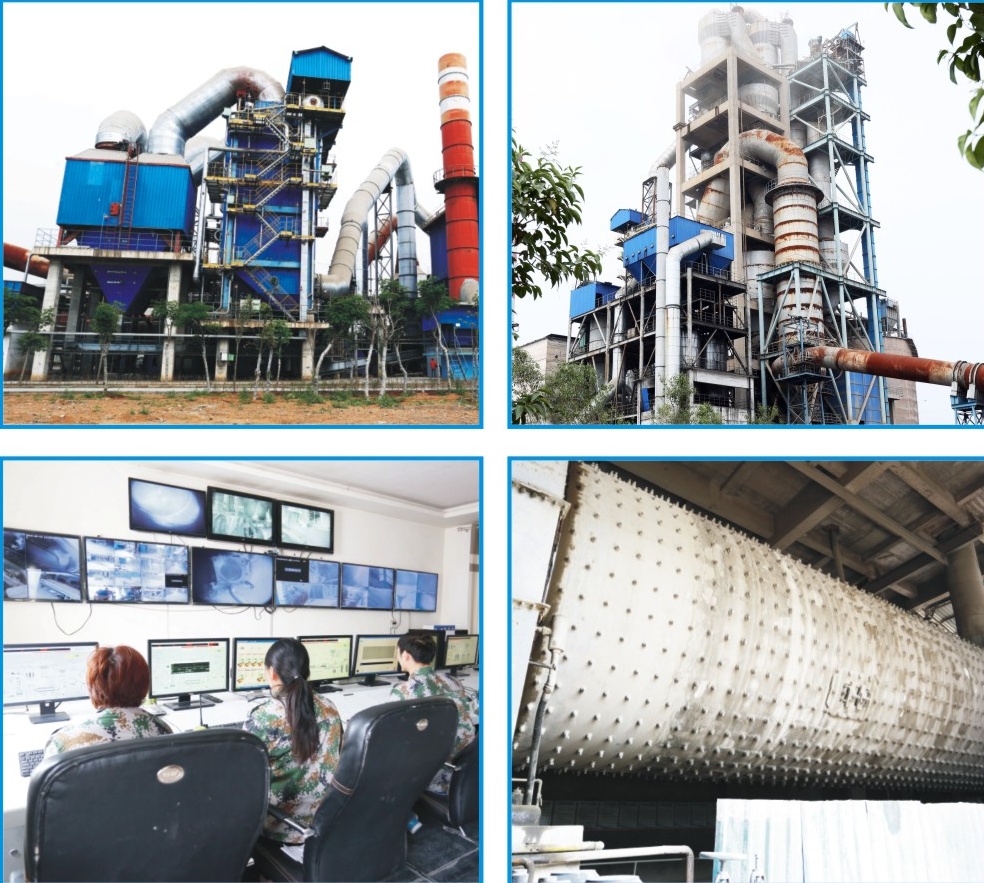 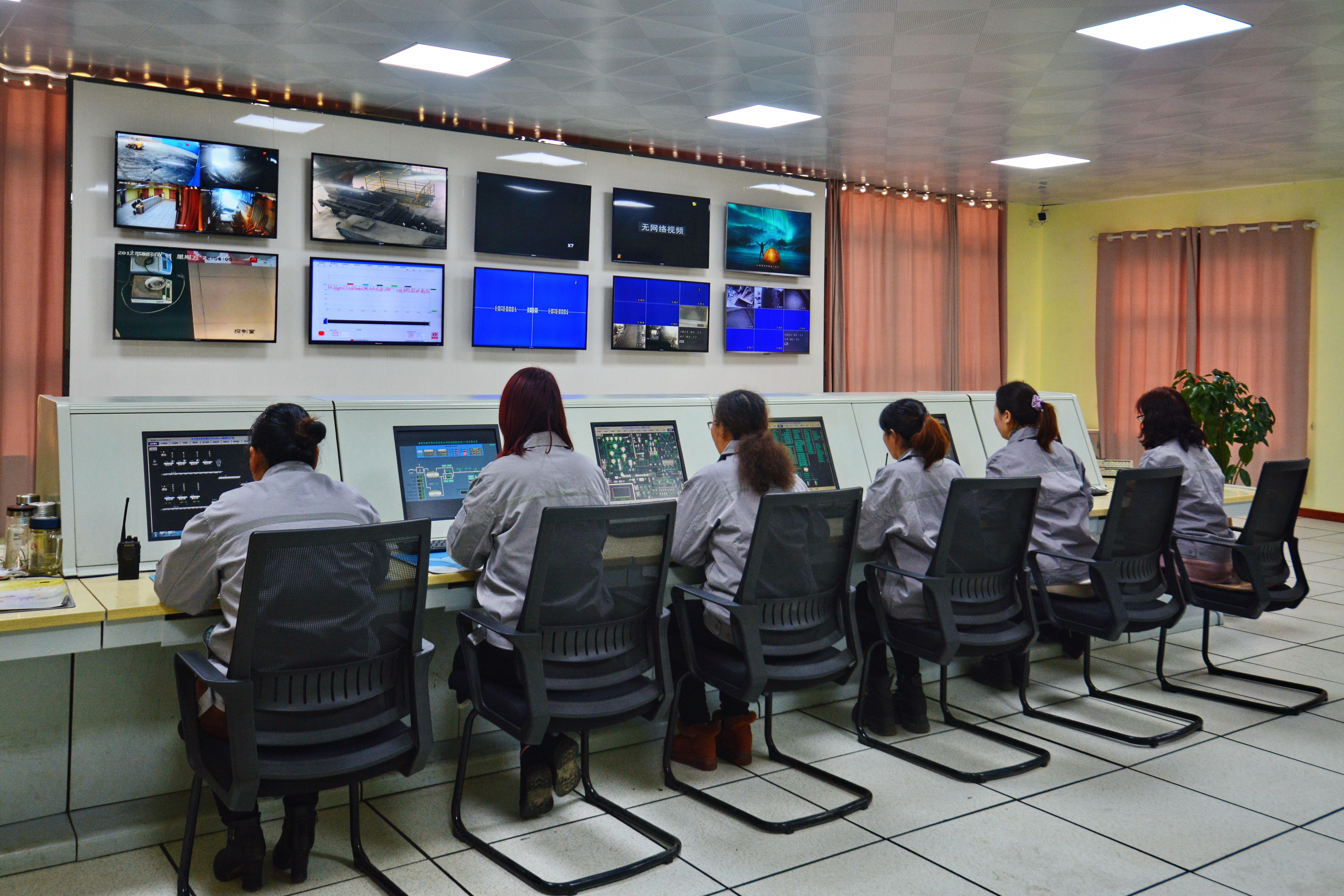 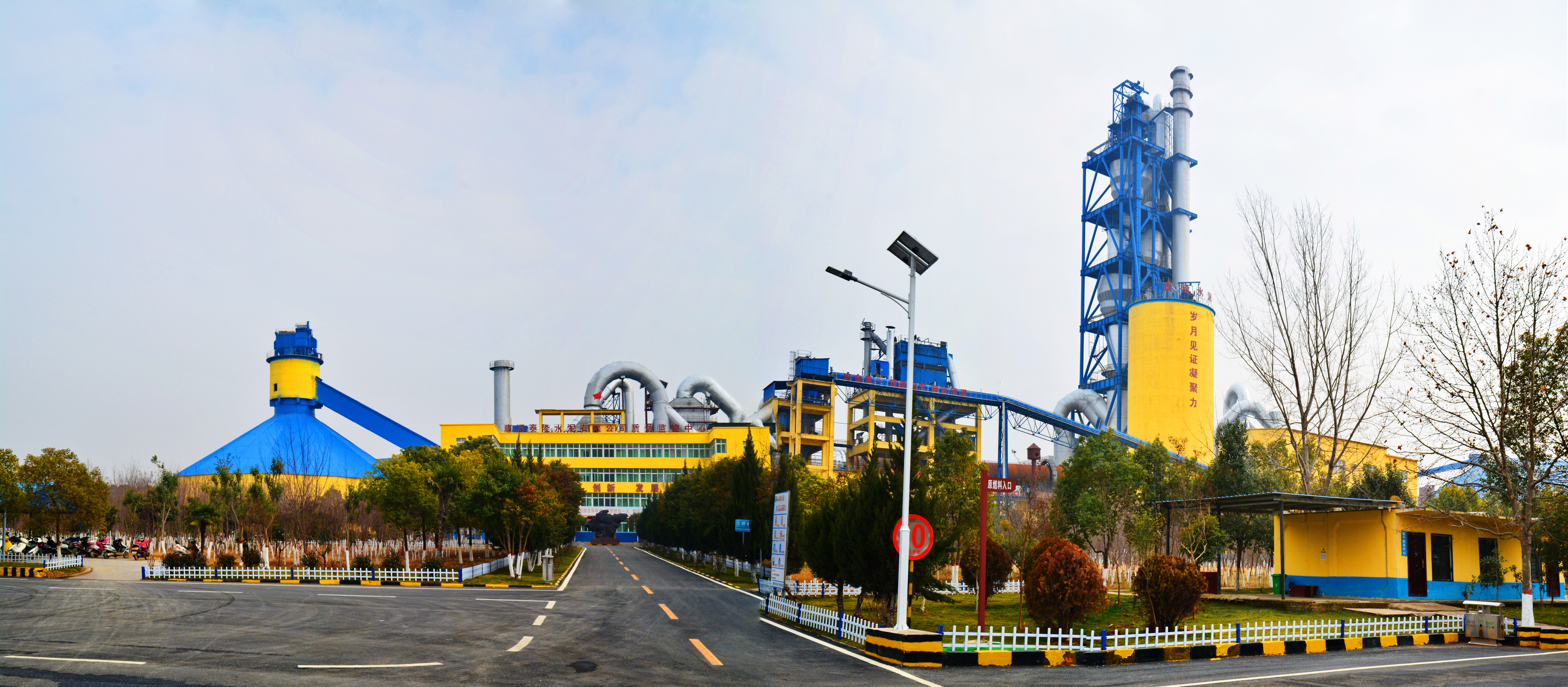 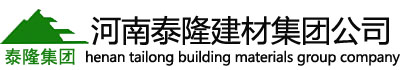 招聘英才：
我们寻找最优秀的技术人才
招聘岗位：
无机非金属材料工程专业（硅酸盐材料）（5名）；
机电设备维修与管理专业（5名）；
电气工程及其自动化专业（5名）;
工程管理专业（5名）；
环境工程与化学专业（5名）；
会计专业（5名）。
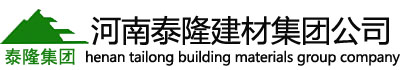 岗位要求：
本科以上学历；
熟悉岗位专业知识；
熟悉AUTOCAD、protell、PADS等绘图软件;
有较强的抗压能力，优秀的团队合作精神，良好的逻辑分析能力；
严格遵守公司劳动纪律；
思维敏捷，应变能力强，有较强的执行力。
工作地点：
河南省南阳市内乡县、唐河县；
湖北省襄阳谷城县。
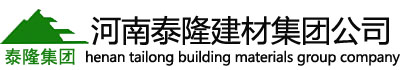 福利待遇：
月工资4000元+；
缴纳“五险一金”；
享受节假日。
简历投递：
请应聘者扫描下方二维码按要求填写《应聘申请表》文件统一命名格式为：姓名+应聘岗位并将简历发送至集团邮箱：tlgroup1995@163.com



我们将认证筛选每一份简历，若有任何疑问，请通过以下方式联系我们：
电话：0377—65110999
地址：河南省南阳市内乡县建材工业园区
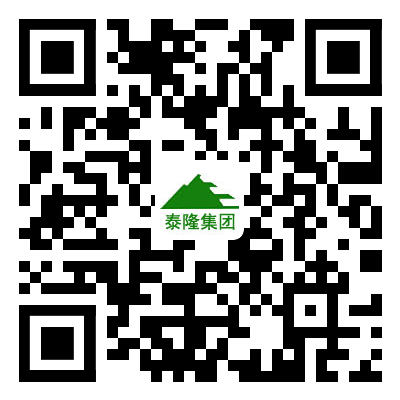 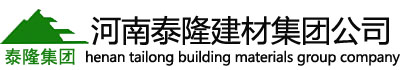 岁月见证凝聚力
泰隆集团欢迎你！